Customer Immersion Day
Themes emerging and implications for DCWW
June 2022
Zoom-based customer immersion day for the Board, SLT and CCG
15 customers plus 19 DCWW/CCG senior attendees
Customers recruited from longitudinal panel run by Relish

4 x themed 45 minute discussion groups:
Safe and high quality drinking water, and great customer service
Reliable water supply in the short and long term
Protecting and improving the environment
Billing and affordability
2
Content of this summary report
Please note that this document has been produced to summarise the discussions of the Board, SLT and CCG members taking part in the customer immersion day during the 4pm wrap-up meeting on 27th June 2022.  What is written in this document should not be read as insights from research – though much of it supports existing research findings and can in due course be viewed alongside results of research currently being taken on the DCWW long term ambitions.
3
Billing and affordability
Themes emerging from the immersion day
Implications for Welsh Water?
Current mood on household finances is bleak amongst customers, with no sense that things are going to get better any time soon.   This means that customers have very short term perspectives and struggle to think several years into the future. 
We have heard from a small number of these customers a high level of anxiety and fear about the very real impact of any future bill increases  - stability in billing is vital for these households. This however needs to be considered within the wider context of customers who believe that incremental increases in the water bill are necessary to improve resilience and will be dwarfed by other bill increases (e.g. energy, petrol) in a climate in which it feels like everything is currently increasing in cost. 
In the current economic climate, our NFP status is providing some reassurance that customers are not paying unnecessary amounts on their billing or funding profit.  Nonetheless, some have picked up on recent press around DCWW bonuses.  
There is often a lack of understanding, even amongst more informed customers, of the magnitude of investment required in water infrastructure.
Customers want more proactive explanation and justification of what is behind any increases in future billing.
Closely monitor affordability over the next 12-18 months to ensure we understand how customers are likely to be affected from 2025 onwards.  Previous findings on acceptance of bill increases may now be less relevant as the economic situation worsens for households.  
Review eligibility criteria for social tariffs and billing support to ensure this includes those who are becoming newly financially vulnerable – internally, as well as across the water sector.
Ensure customer base knows where and how to access billing help and support and what this support looks like.
Recognise and build into planning the short term outlook that customers understandably have right now, capturing what matters to them today as well as asking about the future.
Review how our comms strategy can help customers understand what needs to be done and the level of investment required - using channels appropriate to life stage and demographics and doing more work to understand how we can land messages when customers’ bandwidth is limited.
4
Protecting and improving the environment
Themes emerging from the immersion day
Implications for Welsh Water?
CSOs has not been a major customer talking point in these sessions, nor area of unprompted concern, and river contamination is not always attributed directly to Welsh Water.  
Customer focus is on protecting their home first and foremost, thus internal sewer flooding is often seen as a key priority.  Customers debate whether 201 instances is a low or high number, but there is some consensus that we should still push harder to reduce it further.  There is not always sufficient understanding of the role of wipes in sewer flooding.  
There is further debate around whether protecting 75% of critical wastewater treatment works and pumping stations from flooding is already high, or whether it should be 100%.  This is a good example of how customers can find it hard to express views on numerical targets without the benefit of extensive context and infrastructure knowledge.   
Green infrastructure holds some genuine appeal to a more informed audience when they understand what it is and how it would work.  Feels like treating the problem at source and saving money downstream, thus seen as a win-win.  
Generic environmental messaging from all sectors is now commonplace and it is becoming increasingly difficult to create a sense of importance amongst this ‘noise’.
Customers in these sessions have been more open to potential future bill increases to fund some of these ambitions e.g. internal flooding, green infrastructure, than others on safe and high quality drinking water or demand reduction - particularly when customers recognise how bad the consequences of inaction will be.  
Sewer flooding ambitions remain a key area of focus for customers and our plans must feel as if we are pushing ahead on this and minimising risk of these devastating occurrences. 
Linked to sewer flooding, work must continue to land the messages around damage caused by flushing wipes.
There is a challenge around how to communicate the benefits of green infrastructure in order to leverage latent enthusiasm for this amongst the customer base.  
Behaviour change messaging may be more impactful in the current climate if it focuses on financial savings rather than solely environmental messaging.
5
Providing a reliable water supply in the short and long term
Themes emerging from the immersion day
Implications for Welsh Water?
As expected, leakage remains a core topic for many of our customers.  Giving them more information on leakage can affect perceptions – 20% loss through leakage feels very high, but finding out half of this is from household leaks can help shift the dial and give customers a sense of responsibility/empowerment to act.  This then influences how customers view the ambition to reduce leakage by half by 2050.
The figure of 167 litres of water consumed per person per day is felt to be high and fairly shocking – but more from the visual of a wheelie bin to demonstrate volume than the figure itself.  
On supply interruption, 16 mins per household per year doesn’t feel very much – in fact, some think it is a good result, irrespective of comparisons with other water companies.  The concept of paying more on bills (esp. in the current climate) to reduce this further does not always land well with customers.  However, of great importance to customers in supply interruptions is getting a timely notification from DCWW – example of customer who had experienced 5 interruptions but didn’t find it too disruptive due to the timely comms.
There is a real sense that if leaks occur on a customer’s property then they should fund the repair rather than DCWW subsidising this from increases in all customer bills. Customers want more education on how to act to identify leakage on their properties. 
But comms around leakage also needs to demonstrate how DCWW is taking a lead on this, otherwise our messaging asking customers to change their water behaviours can lack credibility.  
Comms on PCC needs to find more ways of making the amount of consumption understandable to customers, starting at school age and using kids to help educate parents as well as communicating across platforms.  
Pushing for improvements on water supply interruptions may not be such a key area for big investment – consider collating evidence from more robust research sources to make this case and potentially take to Ofwat.  
Continue to work hard to ensure we get as many notifications on planned (and any unplanned – where we can) supply interruptions out to customers as we can, now we can see how important they are to reducing negative perceptions.
6
Safe and high quality drinking water
Themes emerging from the immersion day
Implications for Welsh Water?
Not many of the customers participating had experienced discolouration and therefore don’t see it as a big issue.  There is interest to know however whether this varies by geographical area.  The figure of 2.4 instances in every 1,000 homes is not felt to be high and in the context of the cost of living crisis, customers don’t feel that this is an area of extra investment that is particularly necessary.  
On lead piping in customers’ properties, there is a sense that this is much more the responsibility of the home-owner to identify and pay for replacement rather than Welsh Water – funding replacement via bill increases is felt to be unfair, particularly for those who have chosen to live in newer properties that by definition will not have any lead piping.   
There is interest and appeal in better catchment management as these informed customers begin to recognise that this is a source based solution that has the potential to prevent further problems and save money downstream.
Safe and high quality drinking water feels like a hygiene factor – expected, but no opportunity to impress customers.  They see this as our ‘bread and butter’.
Are we pushing for improvements in some areas that customers don’t feel are necessary? e.g. reducing number of instances of discolouration per 1,000.  
On lead replacement, can we target affected households and educate them on their responsibilities rather than funding programme of ‘free’ replacement through customer bill increases?
7
Great customer service
Themes emerging from the immersion day
Implications for Welsh Water?
Consensus that customer service feels good already and there is not much expectation or perceived need to go further in this area with additional investment – esp. in the current cost of living crisis. 
Very mixed feedback on smart water meters.  Expectations tend to be driven by energy sector, with some who engage with the data and try to reduce consumption and others who feel they are anxiety-inducing.  Some concerns around how different demographics, ages, and communities would embrace smart water meters and whether they may result in some negativity.
Largely confirmation on the existing direction of travel with regards to DCWW customer service.  Not seen as an area that needs much extra investment, and DCWW not expected to be at the cutting edge of digital services.  
Concerns expressed about what a greater reliance on technology will mean for certain demographics e.g. parents and grandparents.  Seen as important to maintain traditional modes of communication for certain groups.
Leveraging technology to help achieve behaviour change is seen as a potential opportunity, but we mustn’t take this as a green light for smart water meter roll-out. Metering is not always seen as part of the solution by customers, in fact some are concerned it will lead to higher bills.
8
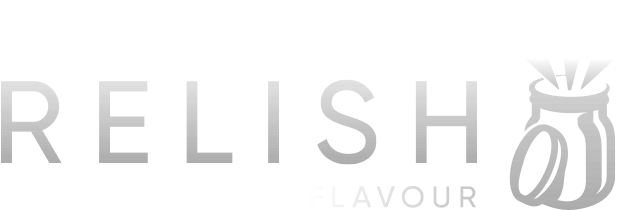 oliver@wearerelish.com



3 Angel Walk
Hammersmith
London
W6 9HX

T: 0208 994 2333
wearerelish.com
twitter.com/wearerelish
relish-research
@weare_relish/
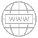 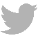 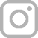 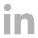